July 21, 2020
Making EHR Data More Available for Research and Public Health (MedMorph)
Technical Expert Panel (TEP)
Co-Chairs:

Bill Lober
University of Washington

John Loonsk
Johns Hopkins University
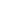 MedMorph TEP Meeting – 07/21/2020
HL7 and Project Update
Nagesh Bashyam
Jamie Parker
Timeline: MedMorph Activities & IG Balloting
HL7 PSS Submitted
End to End Use Case Review
MedMorph Use Case Development
HL7 Notice for Intent to Ballot Due
Finalize Use Cases
HL7 RA FHIR IG submitted
Prepare HL7 Reference Architecture (RA) FHIR IG
Legend
HL7 Working Group Meeting
HL7 Processes
MedMorph Project Activities
HL7 Sept 2020 FHIR Connectathon
MedMorph: Deliverables and Artifacts
HL7: Deliverables and Artifacts
MCC eCare and MedMorph Projects Opportunities for collaboration
Jenna Norton, MPH
MCC eCare and MedMorph ProjectsOpportunities for collaboration
Jenna Norton, MPH
National Institute of Diabetes and Digestive and Kidney Diseases
Lack of infrastructure to share patient data across settings impedes clinical care
and research
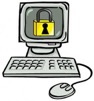 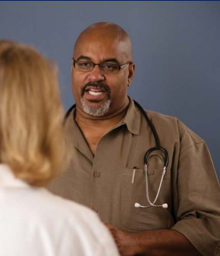 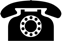 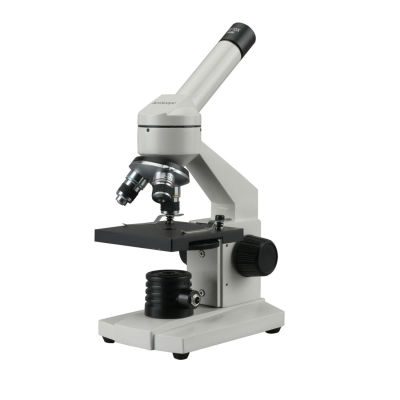 Clinician
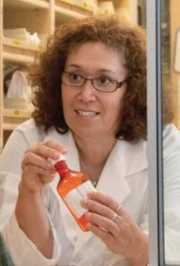 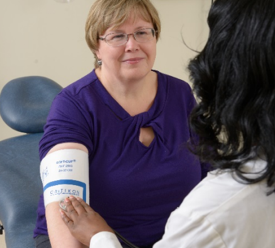 Clinician
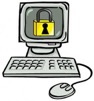 Patient
Investigator
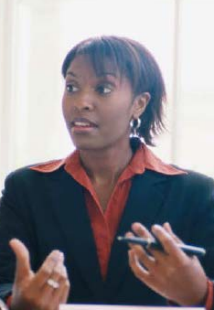 Clinician
[Speaker Notes: Creates a burden for patients and clinicians to track down data. 

Burden also on researchers who try to leverage EHR data in pragmatic trials or health systems research, who may not be able to access complete medical data for a study participant. And worse, may not even know what data are missing.]
Care coordination & research challenges are exacerbated in people with multiple chronic conditions
MCC are common and burdensome

Require coordination across a large care team for optimal outcomes

Complex mix of medical, social, cognitive and functional issues

Often excluded from randomized controlled trials
Limited evidence base for effective management
Comorbidity in Fee-for-Service Medicare Beneficiaries by Chronic Condition (2017)
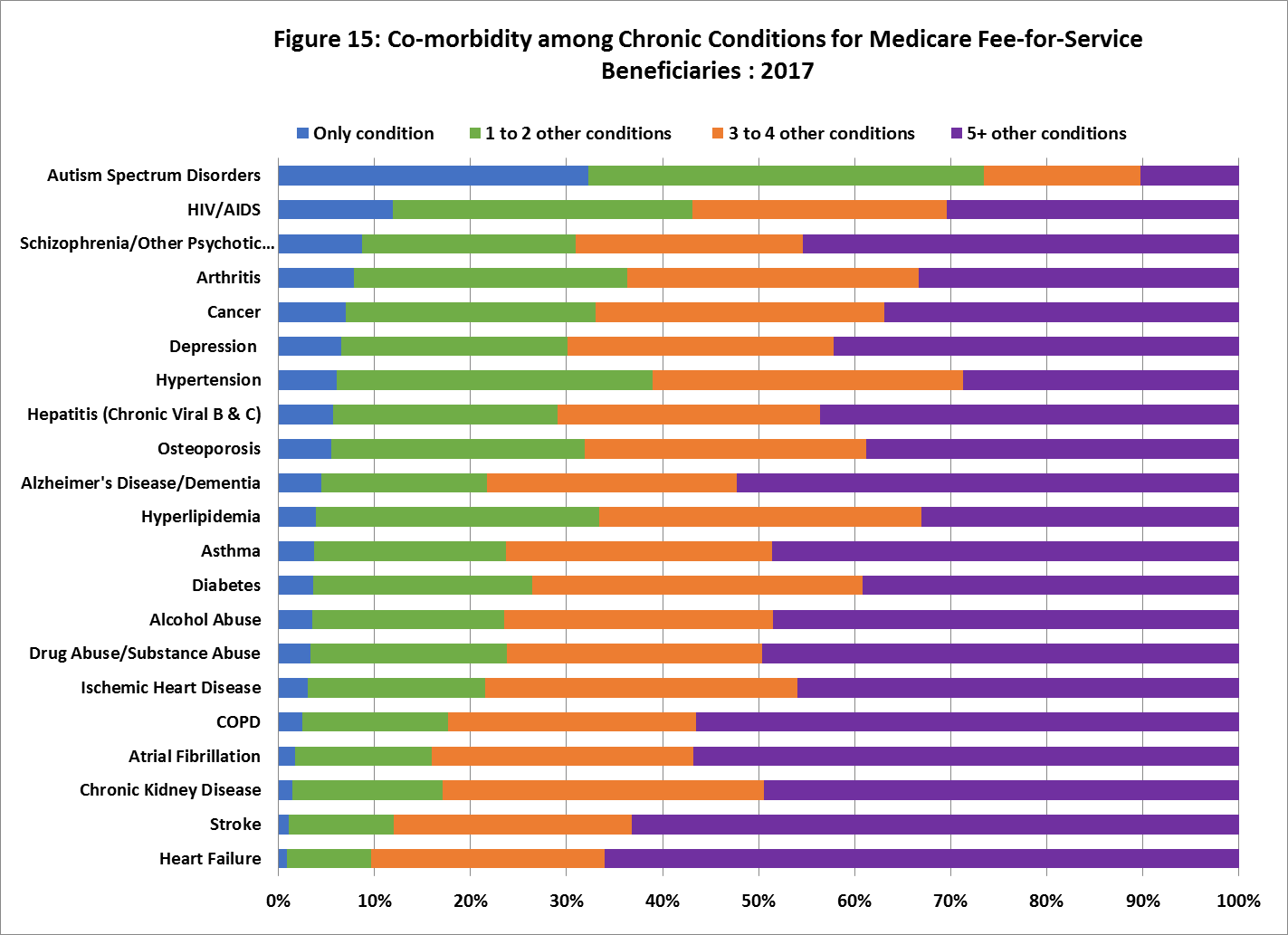 Hospital Readmissions by Number of Comorbidities among Medicare Beneficiaries (2017)
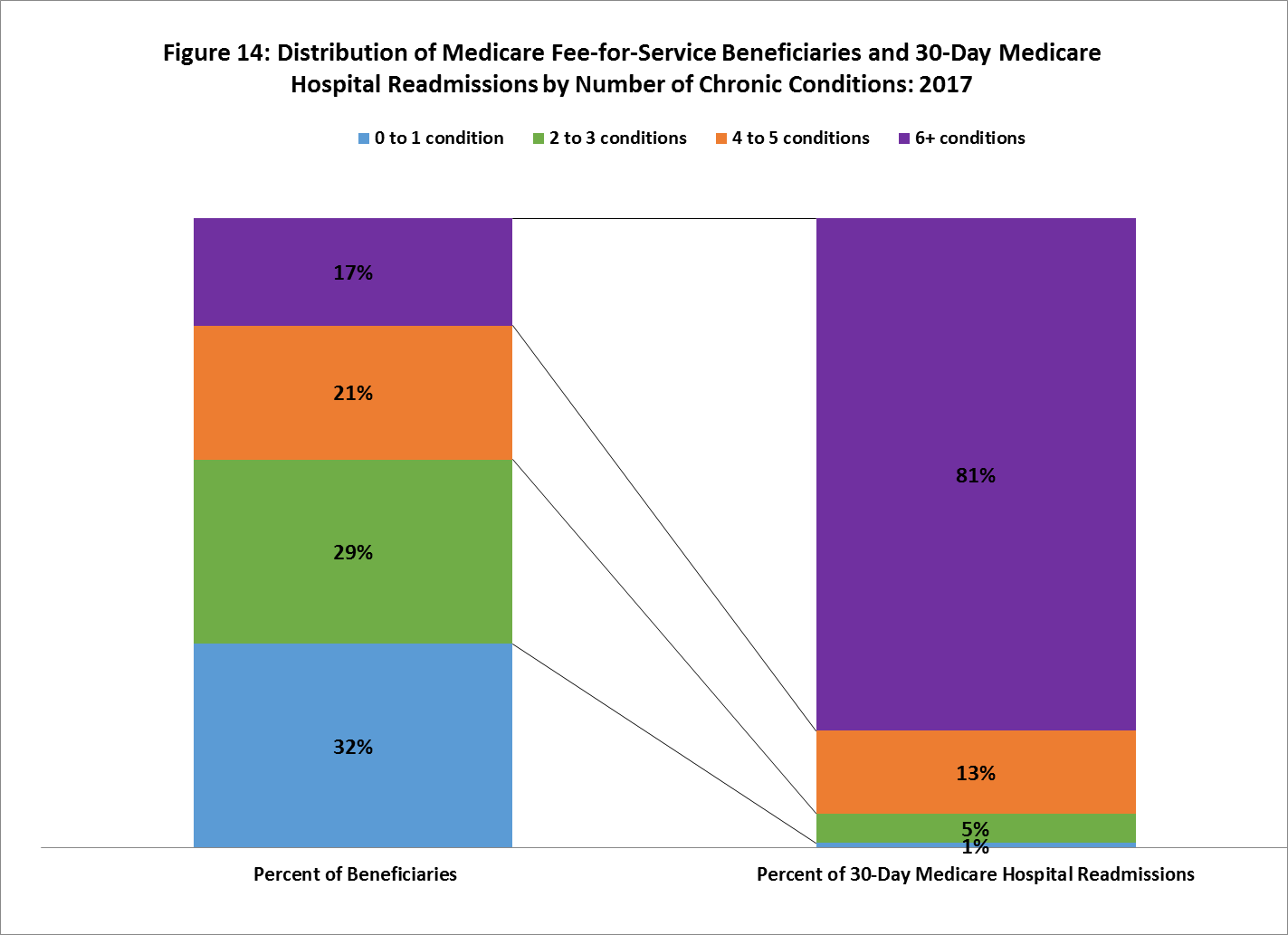 The e-care plan uses data standards to enable access to/sharing of comprehensive, person-centered information
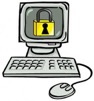 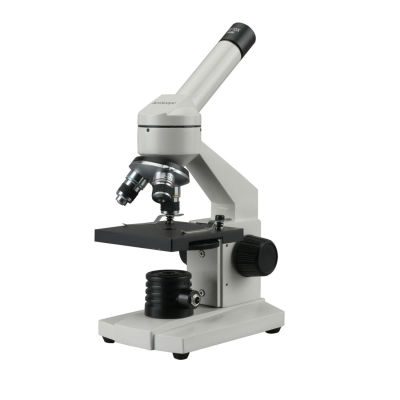 Status Quo
eCare Plan
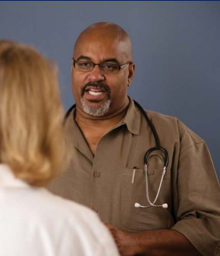 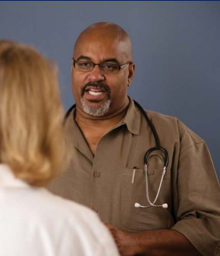 Clinician
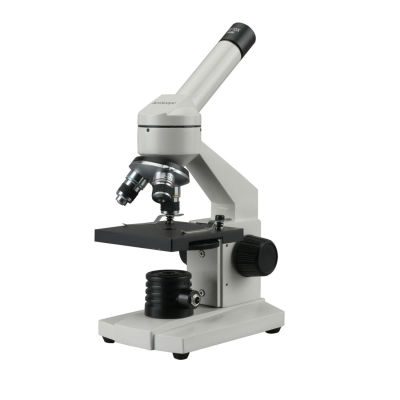 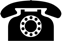 Patient Data
Clinician
Investigator
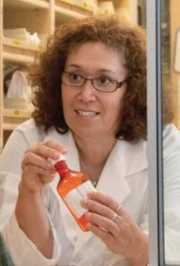 Investigator
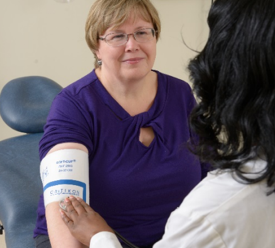 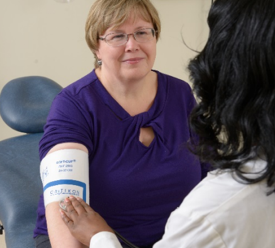 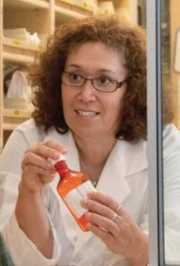 Clinician
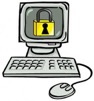 Clinician
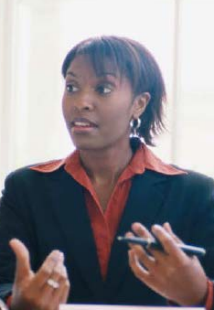 Patient
Patient
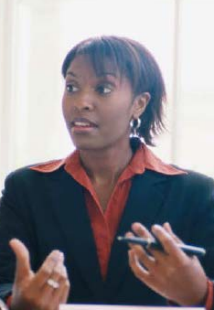 Clinician
Clinician
[Speaker Notes: The eCare Plan aims to:
consolidate and streamline key patient data
move that data between patients and their providers, across a variety of care settings, 
allow patients and their care teams to  access the information when they need it.]
Comprehensive Shared Care Plan Definition:US Department of Health and Human Services 2015 stakeholder panel
Gives the person direct access to health data
Puts the person’s goals at the center of decision-making 
Is holistic, including clinical and nonclinical data (e.g., home- and community-based, social determinants needs and services)
Follows the person through both high-need episodes (e.g., acute illness) and periods of health improvement and maintenance
Allows care team coordination. Clinicians able to 1) view information relevant to their role, 2) identify which clinician is doing what, and 3) update other members of an interdisciplinary team
Baker, et al. Making the Comprehensive Shared Care Plan a Reality. NEJM Catalyst. 2016: https://catalyst.nejm.org/making-the-comprehensive-shared-care-plan-a-reality/
[Speaker Notes: A panel convened by HHS including physicians, nurses, policymakers and patient advocates identified similar key elements for a comprehensive shared care plan…

Common themes:
Person-centered/focus on person’s goals
Access to information for all key stakeholders: clinicians (medical and community-based), patients, caregivers
Follow the person over time]
Our Shared Goal: Make EHR Data More FAIR for Research, Healthcare and Public Health
But we are taking unique (complementary?) approaches!
Comorbidity in Fee-for-Service Medicare Beneficiaries by Chronic Condition (2017)
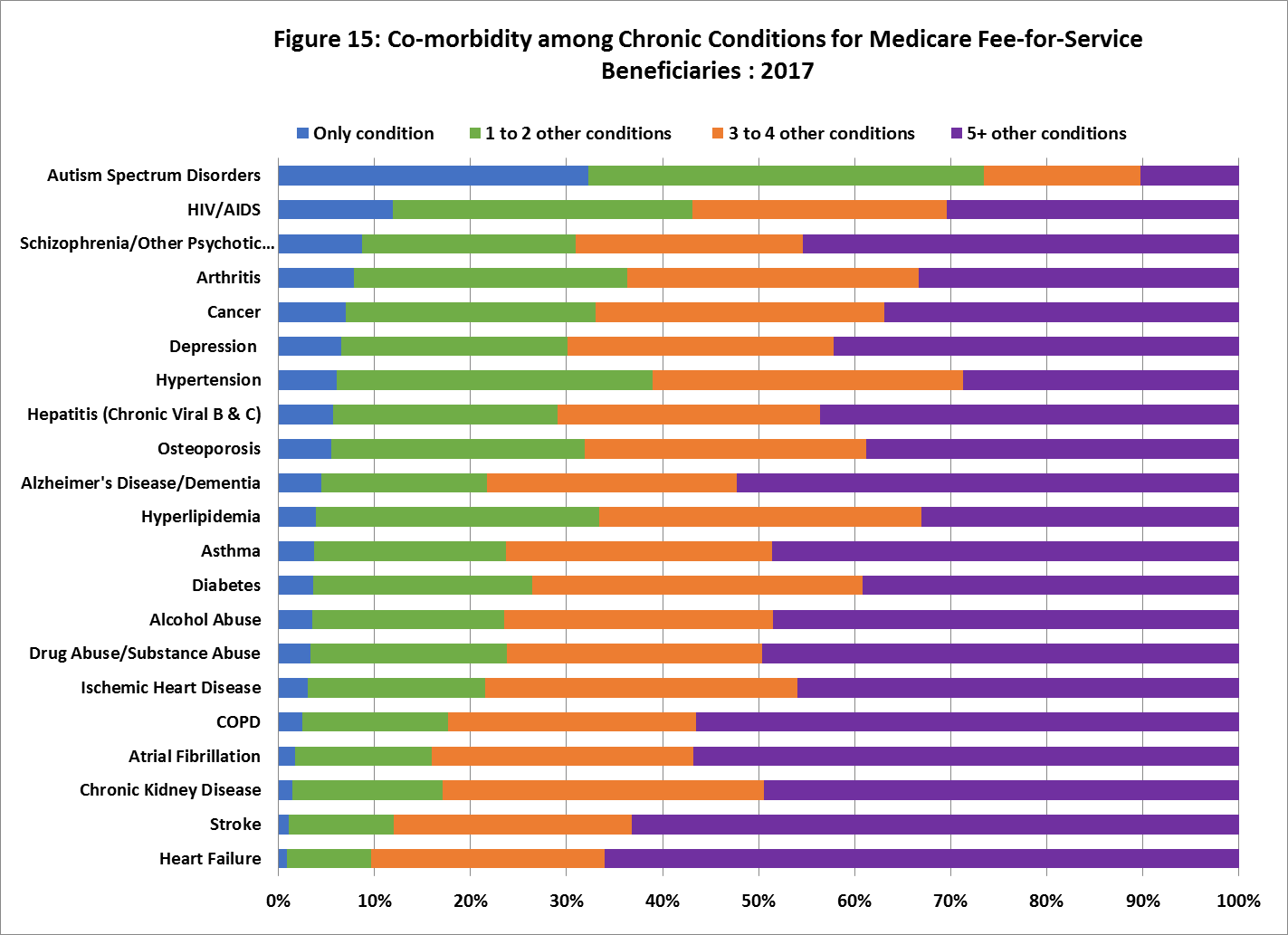 MedMorph
MCC eCare
AHRQ-NIDDK Project Deliverables
Multiple chronic conditions (MCC) Data elements, clinical information models (CIM), and FHIR mappings to enable standardized transfer of data across health settings for kidney disease, diabetes, cardiovascular disease & chronic pain 
Pilot tested patient- and clinician-facing e-care plan applications that integrate with the EHR to pull, share & display key patient data
HL7® Fast Health Interoperability Resource (FHIR®) Implementation Guide based on defined use cases and MCC data elements, balloted for trial use 	
* All deliverables will be open-source & freely available
MCC  Plan Roadmap for Sept 19 –Sept 20
Identify Candidate CIMS
1
CIMs
Conduct CIM Gap Analysis
Modify and Develop new CIMs
Develop Draft FHIR Implementation Guide for testing
Create Development and Testing Environment
Develop SMART on FHIR Application
2
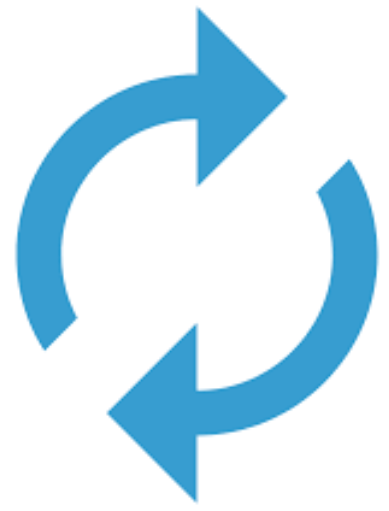 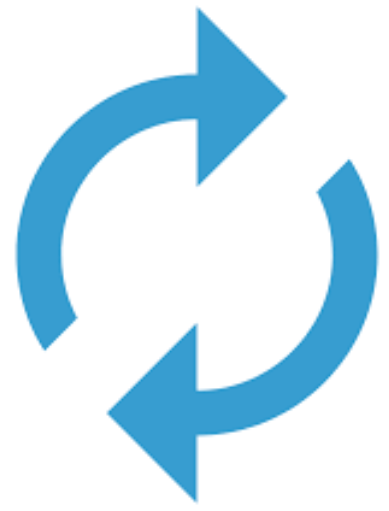 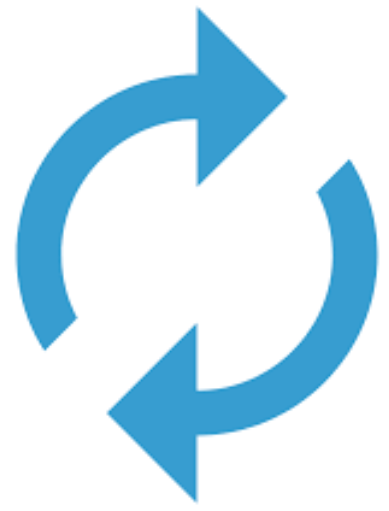 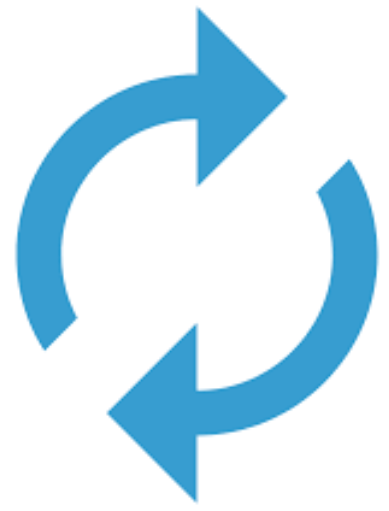 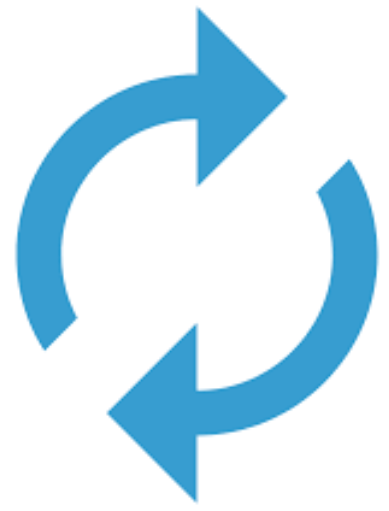 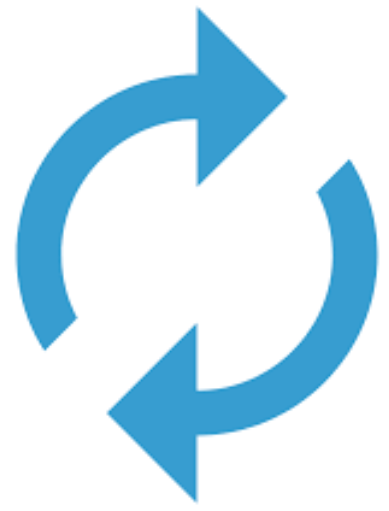 Continuous integration and testing
Identify Use Cases
HL7 Patient Care Work Group Coordination
eCare Plan FHIR IG
3
eCare Plan APP
AHRQ ACTION III Pilot Coordination
Technical Expert Panel Coordination
HL7 May FHIR Connectathon
APP & IG Ready for Testing at HL7 FHIR Connectathon SEP 2020
Project Kick-Off 20190923
MILESTONES
HL7 PSS Due JAN 2020
WE ARE HERE
Multiple Chronic Conditions eCare Plan Roadmap
2021
2020
2019
2022
Expand e-care plan app & IG to include CVD, T2D, Pain and Pilot feedback
1. Develop eCare Plan FHIR IG and APP
Develop CIM, e-care plan app & IG for CKD
Implement, test & evaluate e-care plan APP
2. Facilitate Pilots
Ballot  Opens for Voting
Ballot Supporting Materials
Project Scope Statement
Ballot Due
Ballot Reconciliation Starts
Key
Notice of Intent to Ballot
FHIR Connectathon
Ballot Reconciliation Deadline
Coordination with pilot sites
Identify Pilot Sites
3. Establish Collaborative
Establish HL7 Patient Care Care Plan WG
Establish TEPs
Establish AHRQ NIH Confluence
4. Expand the DESS
Expand e-care plan data elements & standards: CVD, T2D, Pain
Disseminate deliverable through open source channels
5. Disseminate project deliverables
First Testing of draft FHIR IG
Milestones
WE ARE HERE
Project Kick-Off 20190923
Technical Expert Panel
Patients
Richard Knight, MBA, American Association for Kidney Patients
Shabina Khan,  PCORI Ambassador
Julisa Voinche, Patient
Sharon McDaniel, Patient

Internal Med/ Primary Care
Theresa Cullen, MD, MS, FAMIA, Regenstrief Institute
Alex Krist, MD, MPH, Virginia Commonwealth University
Bob Philips, MD, MSPH, ABFM
Christine Everett, PA, PhD, MPH, Duke University
Neda Laiteerapong, MD, MS, University of Chicago
David A. Dorr M.D., M.S., OHSU
James Ralston, Kaiser Permanente
Ashok Reddy, MD, VHA
Melissa Wei, MD, MPH, Michigan









Nephrology
Ian J. Stewart, MD, David Grant Medical Center

Cardiology
David Schopfer, MD

Pain Medicine
Sean Mackey, MD, Stanford

Addiction Medicine
Anika Alvanzo, MD, MS, Hopkins

Geriatrics
Malaz A Boustani, MD, Indiana
Cynthia Boyd, MD, Johns Hopkins
Aanand Naik, MD, Baylor

Psychology
David Thomas, PhD, NIH

Nursing
Laura Kierol Andrews, PhD, APRN, ACNP-BC, Yale
Sarah DeSilvey, APRN-C, Yale
Felicidad Green, BSN, RNC, Walter Reed





Social Work
Karol Tapias, MSW, N4A
Tiffany Washington, PhD, MSW, University of Georgia
Nancy Kusmaul, PhD, LMSW, University of Maryland
Nicole Ruggiano, PhD, University of Alabama

Pharmacy
Chanel Whittaker, PharmD, University of Maryland
Mary Lynn McPherson, PharmD, MA, BCPS, CPE, University of Maryland
Shelly Spiro, PharmD, Pharmacy Health IT Collaborative

Public Health/Health Policy
Maureen Henry, PhD, JD, CVP
John D Piette, PhD, Michigan
Jennifer Wolf, PhD, Johns Hopkins
Evelyn Gallego, MBA, MPH, CPHIMS, EMI Advisors


Clinical/Health Informatics
Stan Huff, MD, Intermountain
Douglas B. Fridsma, MD, PhD, FACP, FACMI, AMIA
Patricia C. Dykes, DNSc, RN, FACMI, Harvard University
Kenrick Cato, PhD, Columbia
Laura Heermann Langford, PhD, Intermountain
George (Holt) Oliver, MD, Parkland
Lindsey Hoggle, MS, Iris Health
Blackford Middleton, MD, MPH, MSc, Harvard University
Daniel J. Vreeman, PT, DPT, MS, FACMI, RTI International
Julia Skapik, MD, NACHC
CAPT Veronica Gordon, DoD-VA Interagency Program Office
Christopher Harle, PhD, Indiana

Developers/Vendors
Dave Carlson, MBA, PhD, Clinical Cloud Solutions
Marc Overhage, MD, PHD, Cerner
Federal Team
Expand e-care plan data elements & standards: …building from CKD
CKD
Expand e-care plan data elements & standards: …expanding to IHD, CHF, HTN, Pain, Opioids, Type 2 Diabetes
IHD, CHF, 
HTN
CKD
Chronic 
Pain & 
Opioids
Type 2 
Diabetes
Expand e-care plan data elements & standards: …beyond the work we are doing at NIDDK
eLTSS
Project
IHD, CHF, 
HTN
CKD
Chronic 
Pain & 
Opioids
Sync for 
Science
Type 2 
Diabetes
SIREN 
Gravity
Project
Expand e-care plan data elements & standards: …beyond the work we are doing at NIDDK
*
Cancer
(MedMorph)
eLTSS
Project
*
Hep C  (MedMorph)
COVID 19
IHD, CHF, 
HTN
CKD
Chronic 
Pain & 
Opioids
Bladder 
Health
Alzheimer’s
& Dementia
SAMHSA 
OCP
Type 2 
Diabetes
SIREN 
Gravity
Project
Expand e-care plan data elements & standards: …beyond the work we are doing at NIDDK
*
FHIR for research
(MedMorph)
*
Cancer
(MedMorph)
eLTSS
Project
*
Hep C  (MedMorph)
COVID 19
Use of 
Clinical 
Terminology
IHD, CHF, 
HTN
CKD
Chronic 
Pain & 
Opioids
Bladder
Health
Alzheimer’s
& Dementia
SAMHSA 
OCP
Type 2 
Diabetes
SIREN 
Gravity
Project
HIEs
For more information:
eCare Plan Project Confluence Page: https://ecareplan.ahrq.gov/collaborate/

Health Level 7 (HL7) Project Page: https://confluence.hl7.org/display/PC/Multiple+Chronic+Conditions+%28MCC%29+eCare+Plan

Feel free to email me: jenna.norton@nih.gov
Exploring Interoperability Between Electronic Health Records (EHRs) and Electronic Death Reporting System (EDRS) using FHIR
Prachi Mehta and Cindy BushNational Center for Health Statistics
Exploring Interoperability Between Electronic Health Records (EHRs) and Electronic Death Registration System (EDRS) using FHIR
Prachi Mehta and Cindy BushNational Center for Health StatisticsPresented to MedMorph, TEPJuly 21, 2020
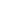 Medical
Current Mortality Data Flow
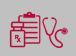 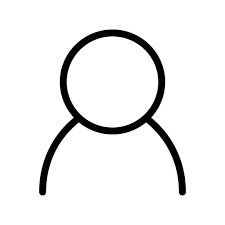 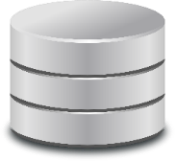 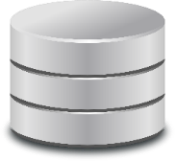 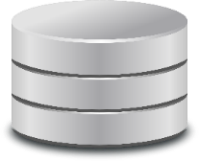 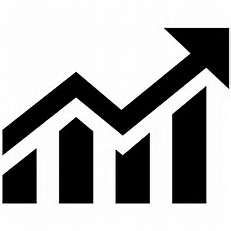 Physicians
Medical History
Funeral  Home System
Health Record Systems
National Analyses and Reports
EHR
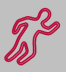 Manual entry – No interoperability
Death Scene
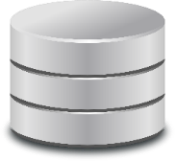 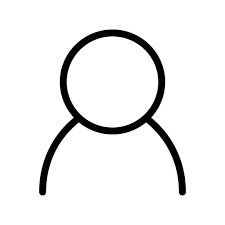 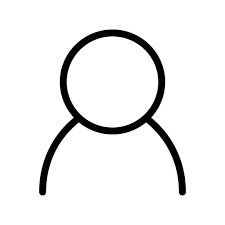 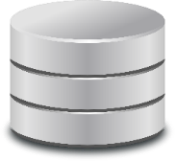 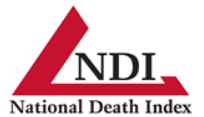 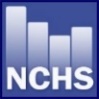 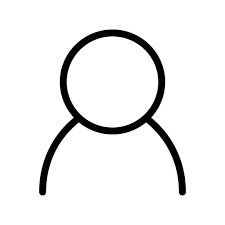 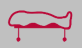 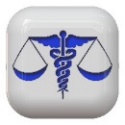 Various formats
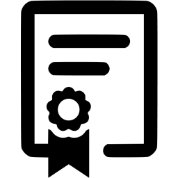 Medical Examiners & Coroners
Director of Division of Vital Statistics
State
Registrars
Autopsy
National Vital Statistics System
Death Registration Systems
EDRS
Flat file
ME/C Case Management Systems
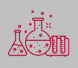 Toxicology
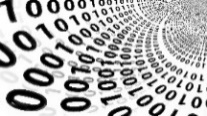 Demographic
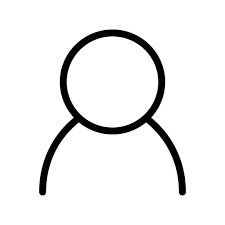 Surveillance, Public Use, and Restricted Data
RIP
Funeral Home Directors
Demographic
Data
Various formats – flat files
Manual entry – No interoperability
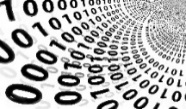 State Surveillance, Public Use, and Restricted Data
Future Mortality Data Flow
Medical
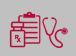 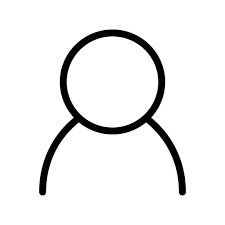 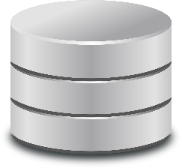 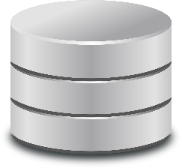 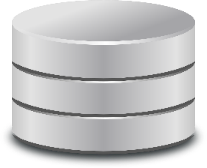 Funeral  Home System
Health Record Systems
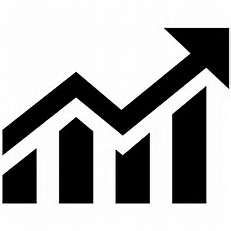 Physicians
Medical History
EHR
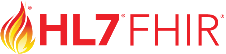 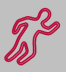 National Analyses and Reports
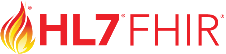 Death Scene
EDRS
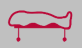 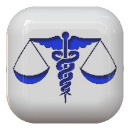 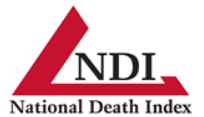 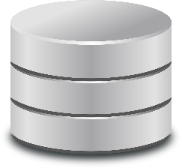 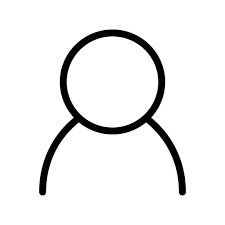 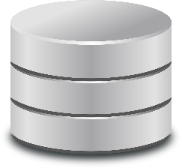 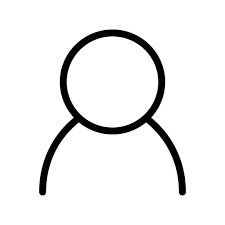 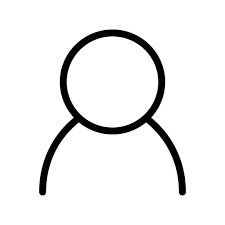 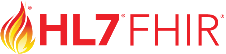 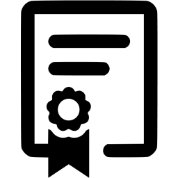 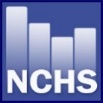 Autopsy
Director of Division of Vital Statistics
Medical Examiners & Coroners
State
Registrars
ME/C Case Management Systems
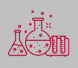 Death Registration Systems
National Vital Statistics System
Toxicology
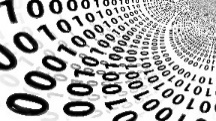 Demographic
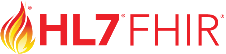 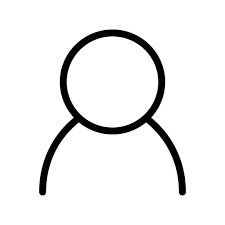 RIP
Surveillance, Public Use, and Restricted Data
Funeral Home Directors
Demographic
Data
Problem Statement
A large percentage of death certificates are certified manually by physicians using paper-based approaches which compromises the timeliness and accuracy of mortality data
Duplicate data entry between EHR and Electronic Death Registration System (EDRS)
Having to log into multiple systems/sources to get information needed to certify the cause and manner of death for deaths- cumbersome and time-consuming process.
Objectives
Improve the timeliness in the creation of a death certificate in the EDRS
Decrease the re-entry of demographic data into the EDRS for the death certificate 
Provide clinical information to physicians for cause and manner of death determination (from the EHR) when certifying the cause and manner of death
Maintain or improve data accuracy in the death certification process
Alignment with MedMorph Use cases
Identify  triggers from the EHRs that would indicate a death happened

Demonstrate information from the EHR that can be prepopulated  in the EDRS to help physicians complete a death certificate

Demonstrate display of relevant clinical information from the EHR in the EDRS to help physicians make a cause of death determination
High Level Overview: Hospital Mortality Encounter
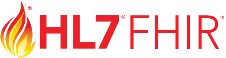 Creates a record in the EDRS
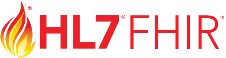 Does a record exist?
N
Pt. Dies
Provider makes entries in an EHR
Saved in the EHR FHIR server
Merges bundle into an existing record based on unique ID
EHR Environment
Y
EDRS  Environment
Hospital Mortality Encounter and Death Reporting
EHR FHIR
Server or
Services
Case id assigned in 
EDRS
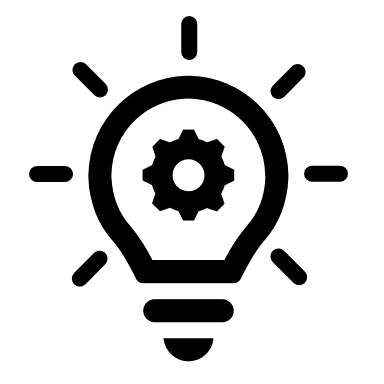 1.
2.
1.
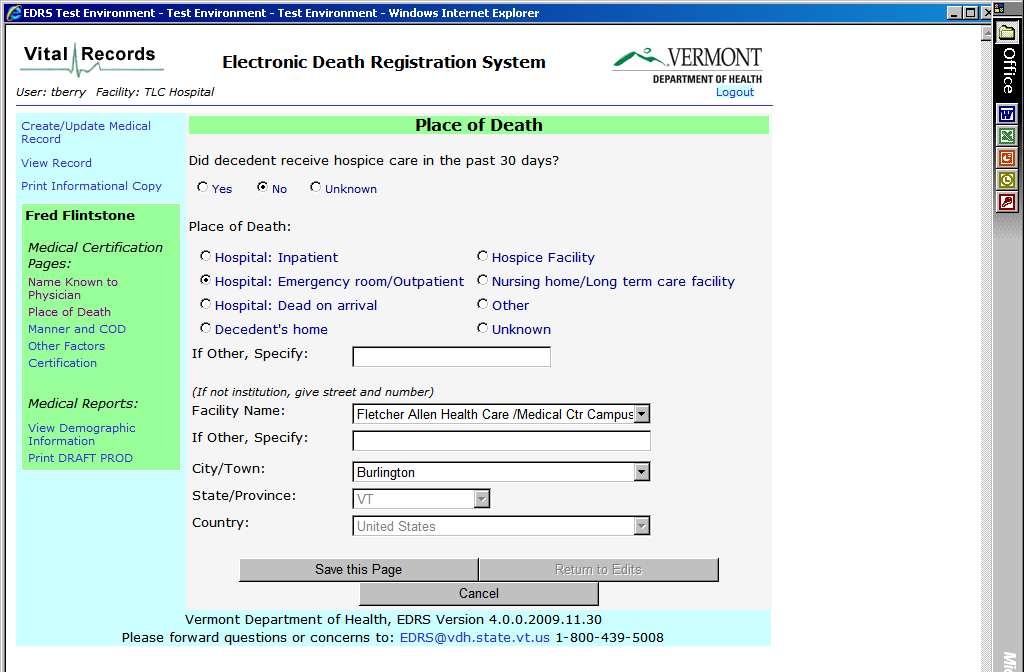 Provider  completes discharge summary and/or  discharge order  in EHR
Provider  enters “pt expired order” and/ or changes pt demographic info to include a date of death
Create new or merge with existing
EDRS Screen
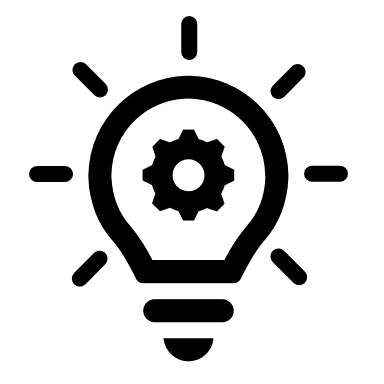 Patient
Dies In 
Hospital
Time lag
2.
Display only
EDRS case ID sent to EHR
encounter.status = finished
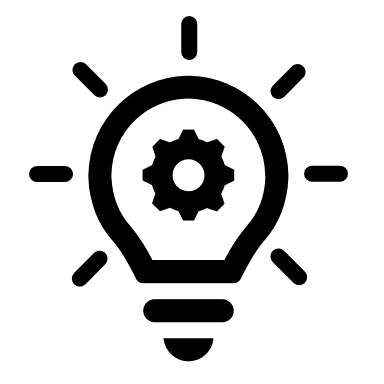 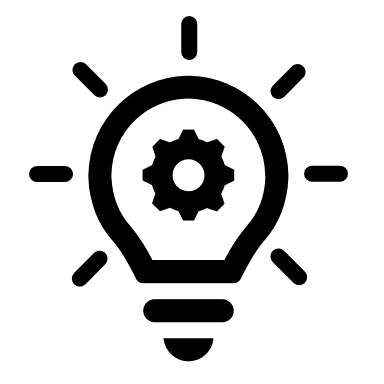 patient.deceased=DateTime patient.deceased=true
Fields prepopulate

Relevant clinical information is displayed from the EHR screen to the EDRS screen
*= Non-USCDI V1 data element but presumed
obtainable from EHR
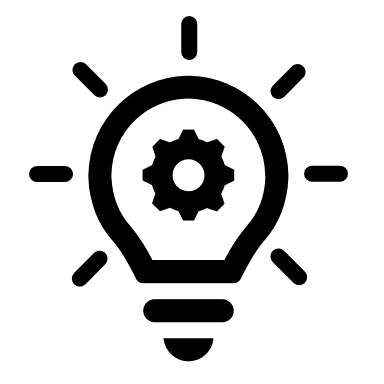 EDRS
trigger
EHR
Considerations (MedMorph)
Needs a human review of mortality information before finalizing in the EDRS 

Needs further investigation
Does it improve physicians' workflow efficiency? 
Impact on data quality for cause of death determination?
USCDI and Death Certificate Data Elements
Death Certificate Date Elements not in USCDI
Information on Mortality Reporting
National Vital Statistics System (NVSS) Modernization – 
Background information, blogs and stories, technical resources
https://www.cdc.gov/nchs/nvss/modernization.htm
https://www.cdc.gov/surveillance/projects/Modernizing-Death-Reporting.html
Vital Records Death Reporting FHIR Implementation Guide:
http://hl7.org/fhir/us/vrdr/
Discussion
Upcoming MedMorph Meetings
Next Full TEP Meeting
	Tue 8/21/2020 @ 3-4pm ET / 2-3pm CT / 1-2pm MT / 12-1pm PT

Reference Architecture Workgroup (Weekly)
	Wednesdays @ 1-2pm ET / 12-1pm CT / 11am-12pm MT / 10-11am PT

Consolidated Use Case Workgroups (Weekly)
	Thursdays @ 12-1pm ET / 11-12 am CT / 10am-11 am MT / 9-10 am PT

Evaluation Workgroup 
	Thursdays @ 10 -11 am ET/ 9-10 am CT/ 8-9 am MT/ 7-8 am PT
Contacts
CDC Team
Maria Michaels: ktx2@cdc.gov 
Wendy Blumenthal: wfb6@cdc.gov
Arun Srinivasan: fos2@cdc.gov
Syed Sameemuddin: puv5@cdc.gov
Aaron Harris: ieo9@cdc.gov
Brian Gugerty: vaz6@cdc.gov
Cynthia Bush: pdz1@cdc.gov
Shaoman Yin: wso3@cdc.gov 
Laura Conn: lbk1@cdc.gov
TEP Co-Chairs
John Loonsk: john.loonsk@jhu.edu
Bill Lober: lober@uw.edu
Technical Leads
Nagesh “Dragon” Bashyam: nagesh.bashyam@drajer.com 
Support Team
Becky Angeles: becky.angeles@carradora.com 
Jamie Parker: jamie.parker@carradora.com 
Kishore Bashyam: kishore.bashyam@drajer.com
Mike Flanigan: mike.flanigan@carradora.com
Technical SME
Brett Marquard: brett@waveoneassociates.com
Appendix A: MedMorph General Information
Making EHR Data More Available for Research and Public Health
Technical Expert Panel:
End Users, Data Recipients, Stakeholders – Including representatives of additional use cases
Foundation of standards supported by health IT certification (CCDS/USCDI, APIs, FHIR)
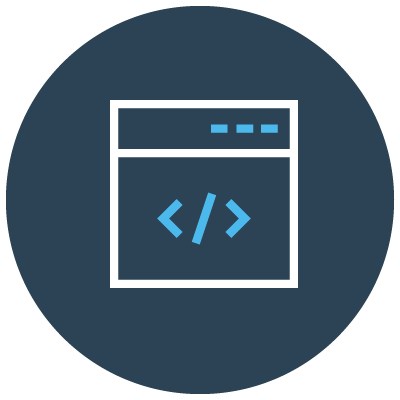 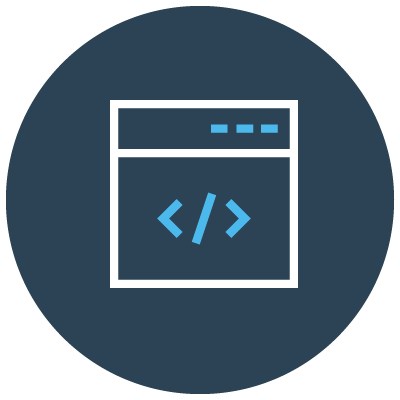 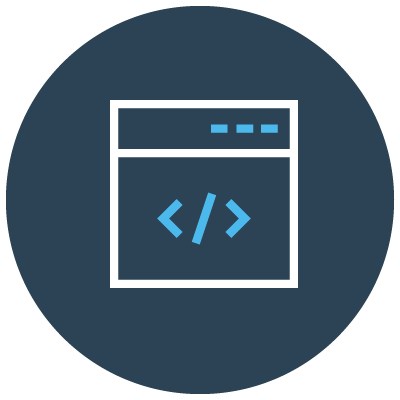 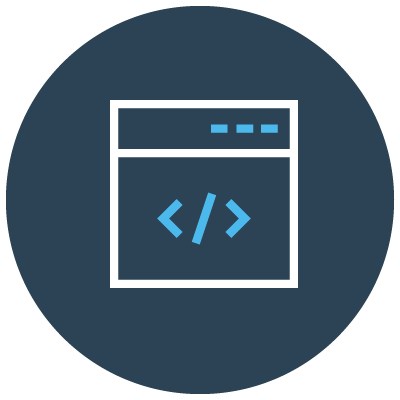 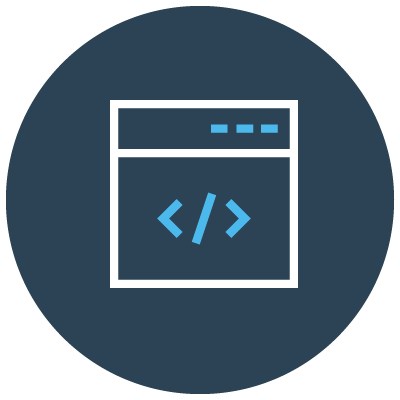 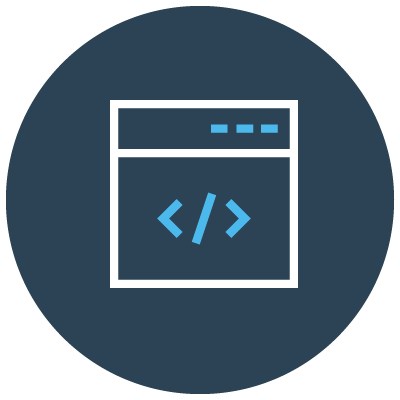 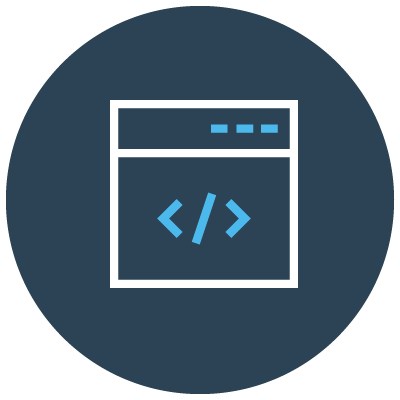 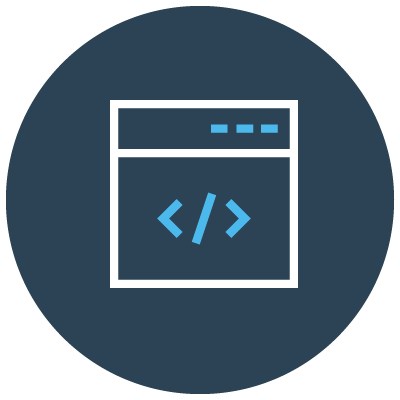 Implementation Guides
For general use and for each use case
Fully Modeled Use Cases
Hepatitis C, Cancer, Healthcare Surveys
Fully Modeled Use Cases
Hepatitis C, Cancer, Healthcare Surveys
Technological Strategies
To develop scalable and extensible architecture
Technological Strategies
To develop scalable and extensible application
Agile Development: Iterative Design-Build-Test Cycles (test case: Hepatitis C)
CCDS: Core Clinical Data Set
USCDI: US Core Data for Interoperability
APIs: Application Programming Interfaces
FHIR: Fast Healthcare Interoperability Resources
PRODUCTS:  Reference Architecture, Reference Implementation
(Open Source Software) &  Balloted Implementation Guides, Roadmap for Scalability and Sustainability
National Test Collaborative
Including a variety of clinical organizations and their EHR platforms
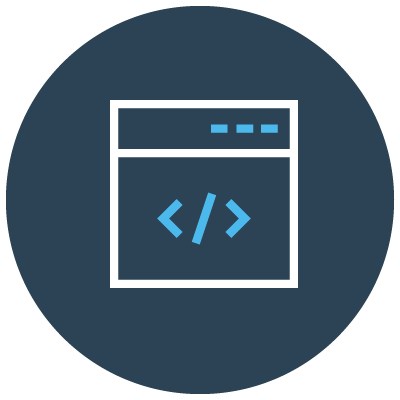 Software
Clinical organization
EHR platform
Other testing partners (e.g., public health departments, registries, health IT developers, etc.)
Evaluation Planning
Measure and Evaluate
Evaluation WG
Short-term evaluation: focused on Hep C pilot 
Long-term evaluation: focused on broader impacts to research and public health
Appendix B: HL7 FHIR Resources
Helpful FHIR Links
FHIR Home Page & Summary:
https://hl7.org/fhir/
https://hl7.org/fhir/summary.html
FHIR Overview by user type:
General: https://www.hl7.org/fhir/overview.html
Developer: https://www.hl7.org/fhir/overview-dev.html
Clinical: https://www.hl7.org/fhir/overview-clinical.html
Architects: https://www.hl7.org/fhir/overview-arch.html
FHIR Implementation Guide Publishing: https://confluence.hl7.org/display/FHIR/IG+Publisher+Documentation
FHIR Implementation Guide Process Flow: https://confluence.hl7.org/display/FHIR/FHIR+Implementation+Guide+Process+Flow